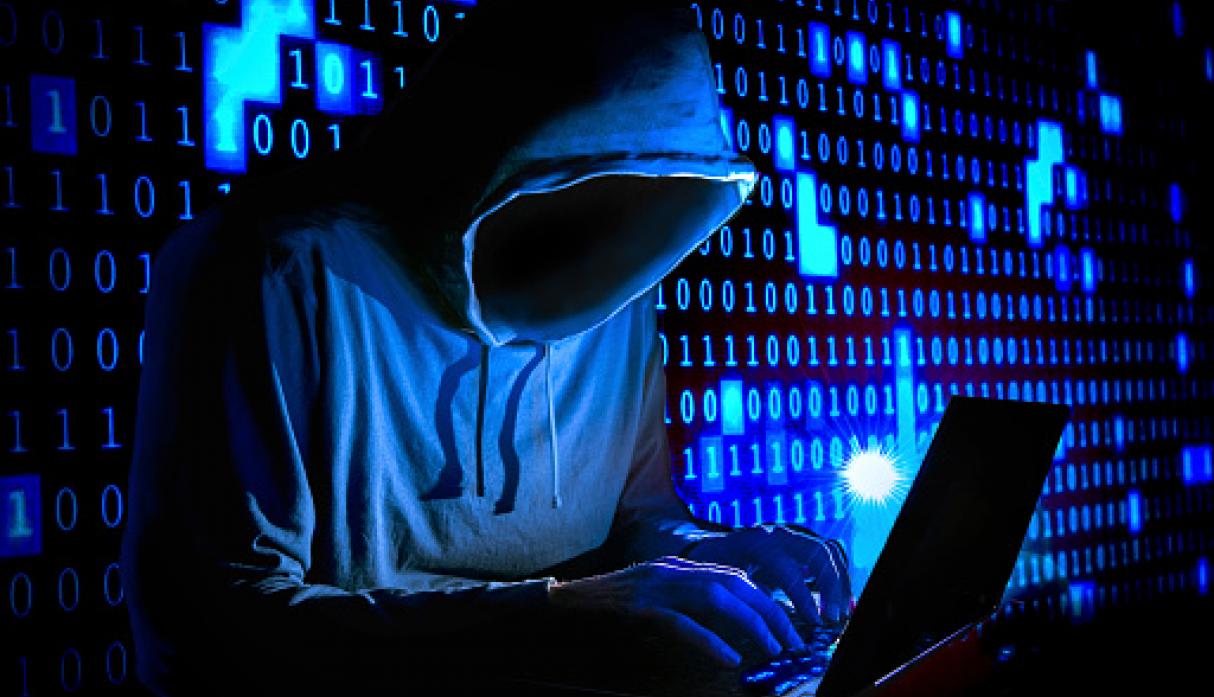 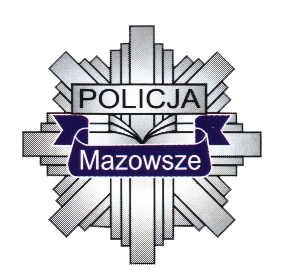 CYBERPRZEMOC – na jakie zagrożenia w Internecie narażone są najczęściej dzieci
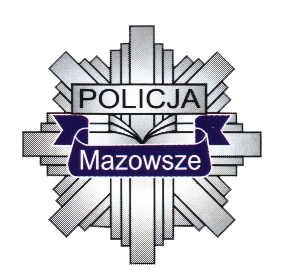 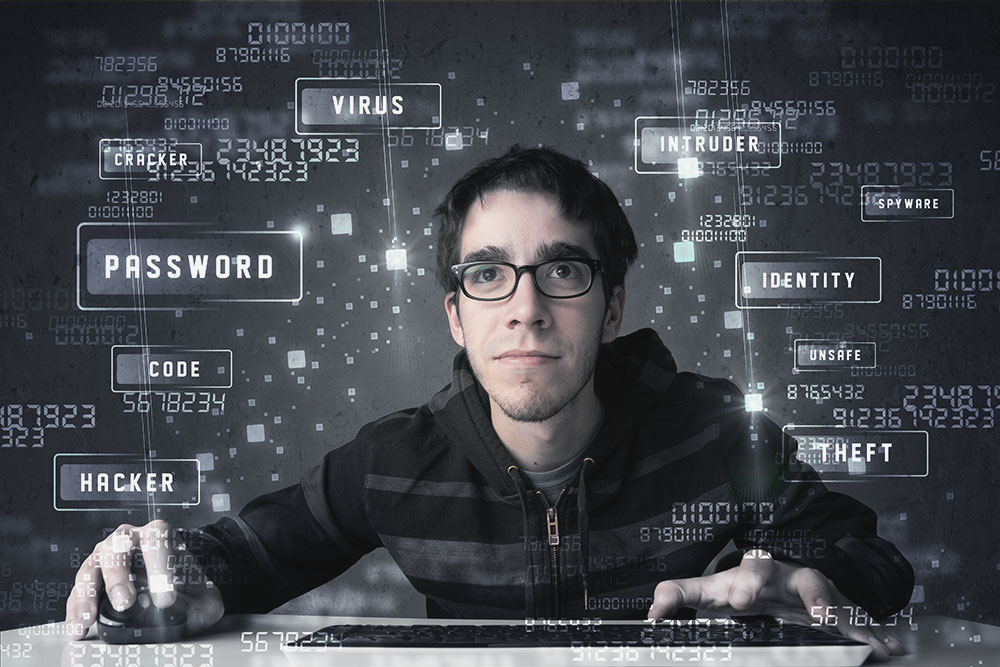 Komputer z dostępem do Internetu jest jednym z najważniejszych narzędzi służących współczesnemu człowiekowi do pracy, nauki i rozrywki. Jak każde narzędzie może być wykorzystywane do różnych celów.
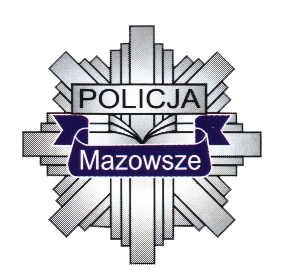 1011 respondentów
2015 rok 
BADANIE PRZEPROWADZONE PRZEZ FUNDACJĘ DZIECI NICZYJE
64% dzieci w wieku od 6 miesięcy do 6,5 lat 
KORZYSTA Z URZĄDZEŃ MOBILNYCH
Badanie dotyczyło korzystania z urządzeń mobilnych przez małe dzieci
WNIOSKI
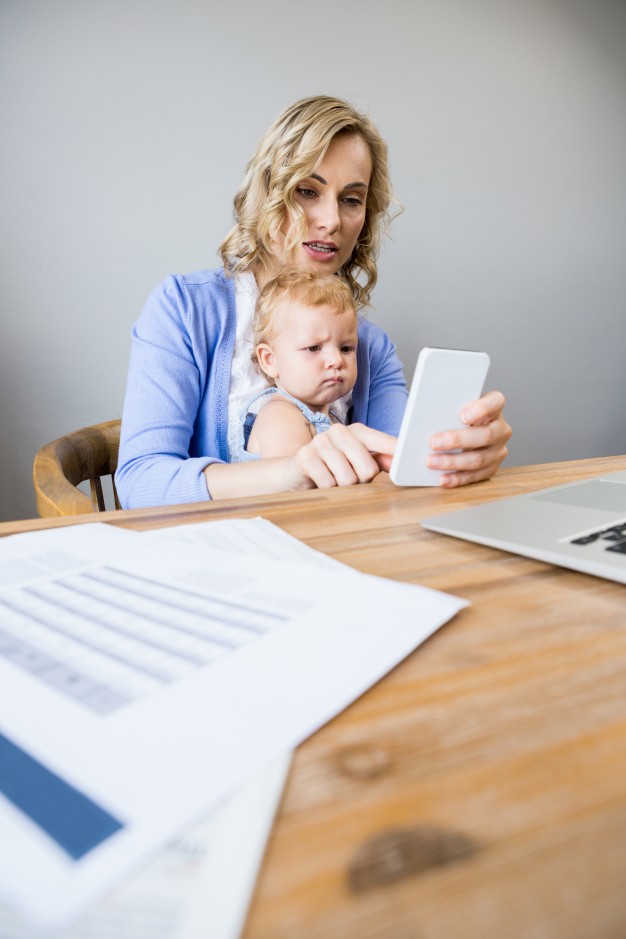 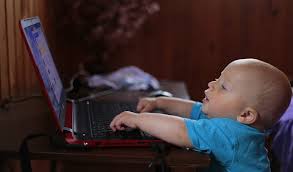 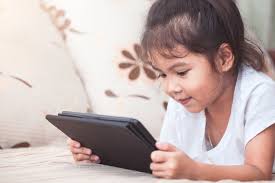 69% rodziców udostępnia urządzenia mobilne ponieważ MUSI ZAJĄĆ SIĘ WŁASNYMI SPRAWAMI
Przyczyny dla których rodzice udostępniają dzieciom urządzenia mobilne
WNIOSKI
49% udostępnia urządzenia mobilne W RAMACH NAGRODY DLA DZIECKA
Korzystanie z urządzeń mobilnych przez małe dzieci w Polsce – wyniki badań ilościowych, Fundacja Dzieci Niczyje, Warszawa 2015 rok
Najczęstsze rodzaje cyberzagrożeń…
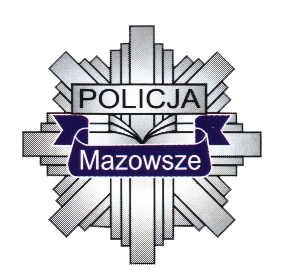 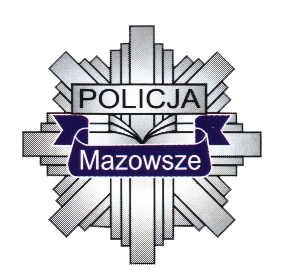 Cyberbullying
Ta forma przemocy narodziła się na przełomie XX i XXI wieku w wyniku gwałtownego rozwoju Internetu i telefonii komórkowej. Szacuje się, że zjawisko to jest szczególnie częste wśród dzieci i młodzieży.
To bardzo niebezpieczny rodzaj przemocy, gdyż uderza bezpośrednio w społeczny wizerunek danej osoby. Zwłaszcza jeśli chodzi o publikowanie i rozpowszechnianie w Sieci kompromitujących materiałów, które są dostępne w krótkim czasie i dla wielu osób oraz zjawisko tzw. kradzieży tożsamości.
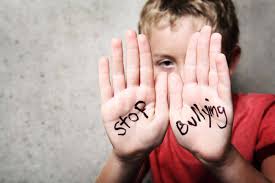 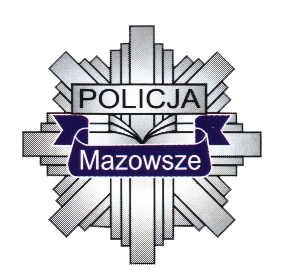 Cyberbullying
CYBERPRZEMOC od angielskiego słowa CYBERBULLYING (CYBER + BULL)

To działanie polegające na:
 PRZEŚLADOWANIU,
 NĘKANIU,
 ZASTRASZANIU,
 WYŚMIEWANIU innych osób z wykorzystaniem technik informacyjnych i komunikacyjnych, takich jak: e-mail, fora dyskusyjne, blogi, sms-y, telefonia komórkowa, strony internetowe.
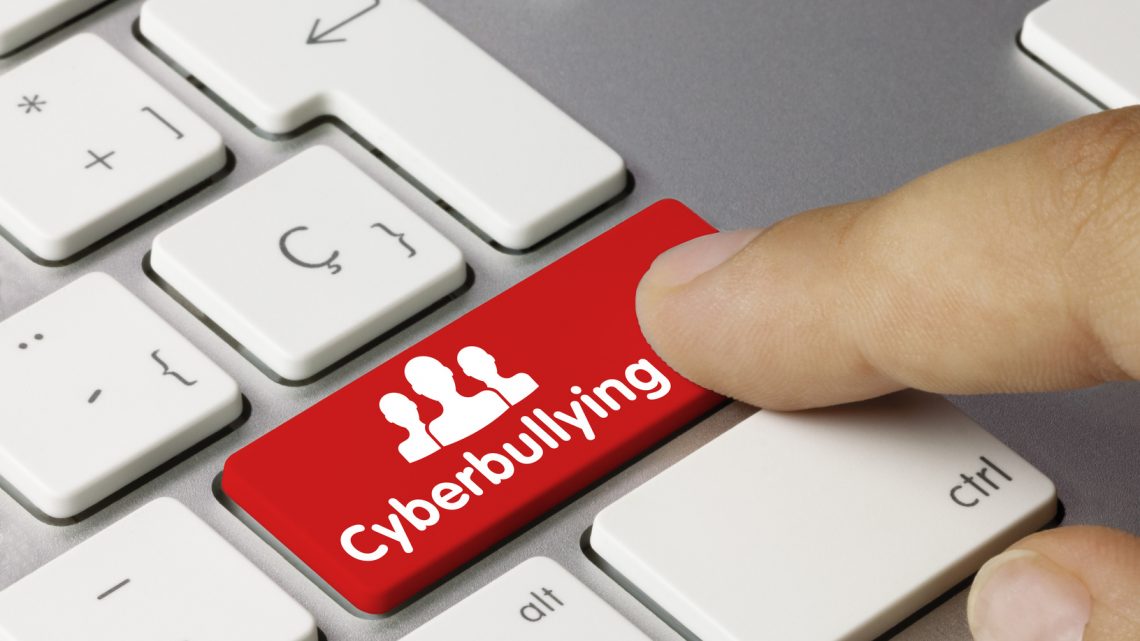 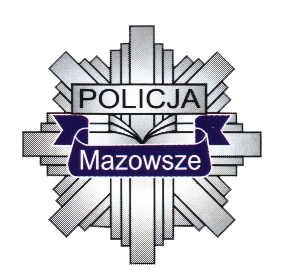 Cyberbullying
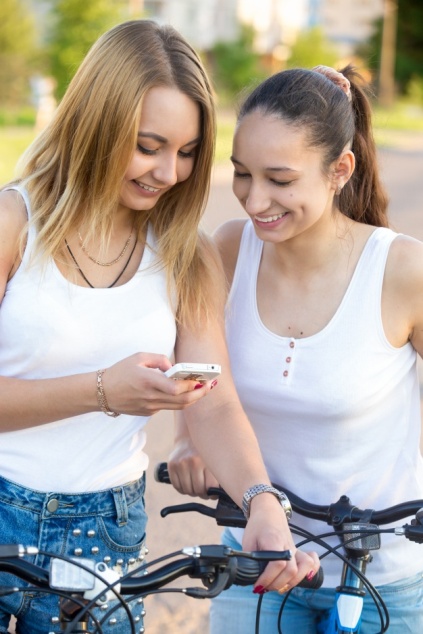 Telefony komórkowe to jeden z najpopularniejszych gadżetów wśród młodych ludzi, niestety telefon połączony z brakiem rozumu może doprowadzić do tragedii:


PAMIĘTAJ! Nawet niewinne żarty mogą 	prowadzić do poważnych konsekwencji!
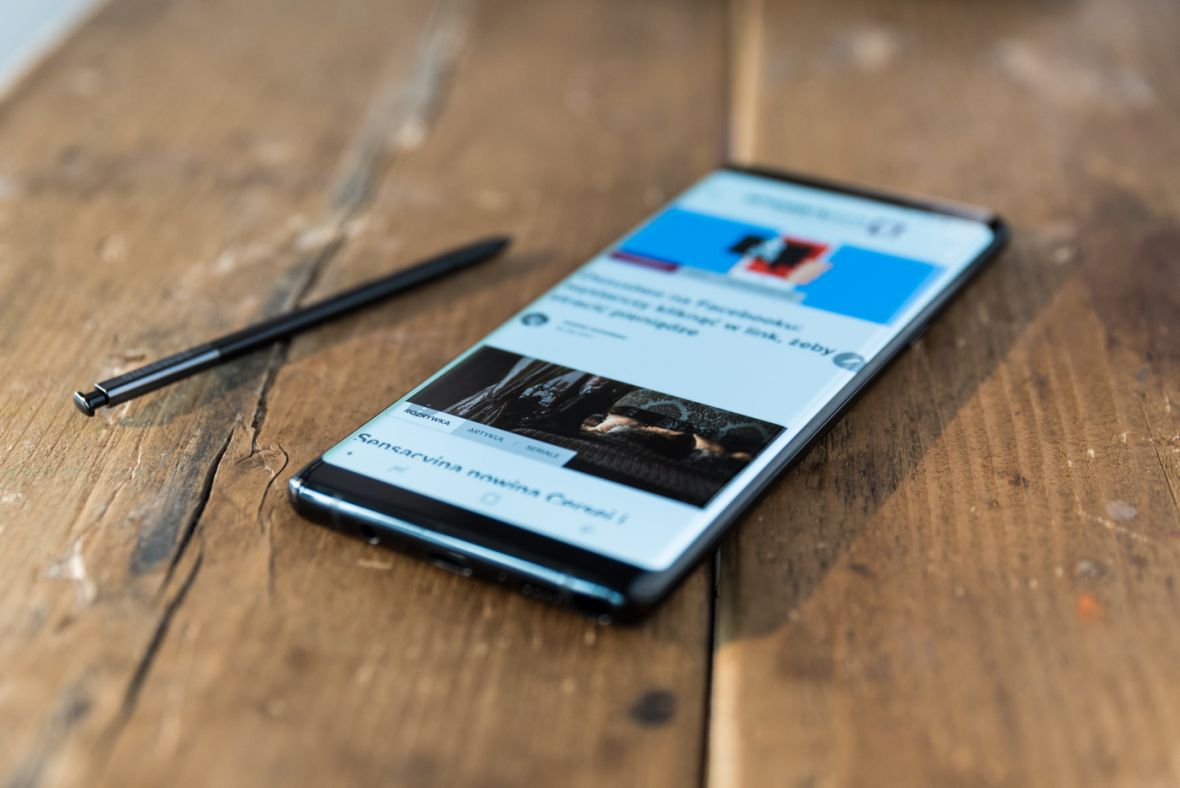 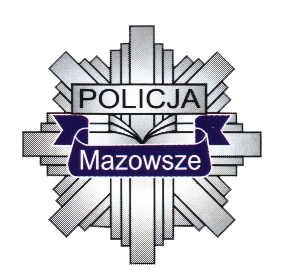 Cyberbullying
Dzieci korzystające z Internetu narażone są na kontakt z materiałami, które mogą mieć szkodliwy wpływ na ich psychikę.
FORMY CYBERPRZEMOCY

wyzywanie, nękanie, straszenie, szantażowanie z użyciem Sieci,
publikowanie lub rozsyłanie ośmieszających, kompromitujących informacji, zdjęć, filmów z użyciem Sieci,
robienie komuś zdjęć lub rejestrowanie filmów bez jego zgody,
podszywanie się w Sieci pod kogoś wbrew jego woli i działanie na jego niekorzyść.
MIEJSCA „WYSTĘPOWANIA”

poczta elektroniczna, 
czaty i komunikatory, 
strony internetowe, 
blogi, 
serwisy społecznościowe, 
grupy i fora dyskusyjne,  
SMS i MMS.
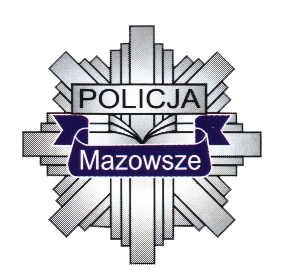 Cyberbullying
Według specjalistów CYBERPRZEMOCY sprzyja poczucie anonimowości i bezkarności. Łatwiej poniżać i szykanować, gdy można ukryć się za pseudonimem.
Jednak należy zwalczać przekonanie o bezkarności i anonimowości cyberprzestępców. 
Każdy poszkodowany może zwrócić się do Policji o pomoc w zidentyfikowaniu sprawcy.
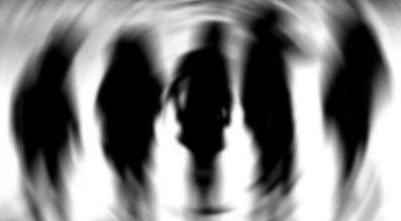 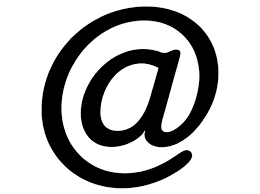 Gdzie szukać podstaw prawnych ścigania sprawców cyberprzemocy?
Akty prawne
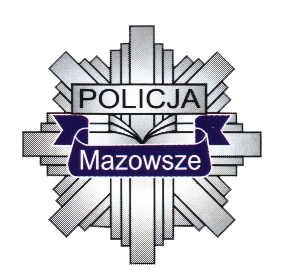 Jak chronić młodzież…
JAKO RODZICE 

 	możemy dawać wyrazy swoim opiniom na temat nie 	pożądanych programów,
 	poświęcać czas dzieciom, być wtedy kiedy nas potrzebują,
 	kontrolować treści mass mediów,
 	kontakt, rozmowa, zainteresowanie,
 	starać się podążać za modą i treściami,
 	oferować młodzieży alternatywną rozrywkę (sport, ruch, 	kultura),
 	przekazywanie wartości,
 	Sami starajmy się być dobrym wzorcem godnym 	naśladowania.
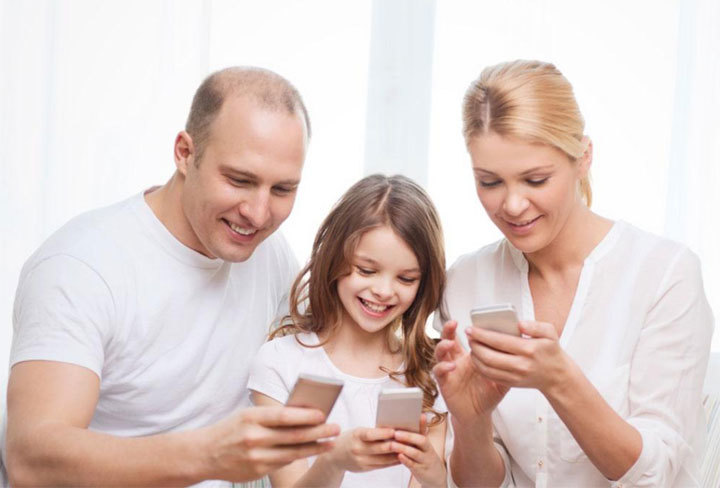 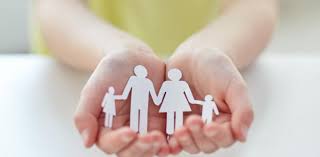 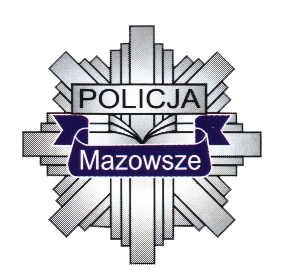 CO MY ROBIMY JAKO POLICJA
DZIAŁANIA PROFILAKTYCZNE I KAMPANIE INFORMACYJNE
 rozmowy;
 pogadanki w szkołach;
 projekty profilaktyczne;
 spoty profilaktyczne;
 materiały profilaktyczne.

DZIAŁANIA PREWENCYJNE:
 filtry, kontrola przeglądanych stron, właściwa reakcja na niepożądane 
     zachowania dzieci i młodzieży;

SYSTEM ZAPOBIEGANIA CYBERPRZEMOCY W SZKOLE:
 opracowanie procedur reagowania na cyberprzemoc,
 podejmowanie interwencji w każdym przypadku ujawnienia lub podejrzenia 
     cyberprzemocy,
 sankcje regulaminowe szkoły,
 kontrakt z rodzicami.
Wszystko dostosowane do grupy odbiorców
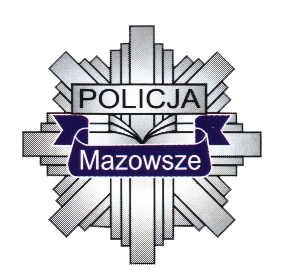 Seksting
CZYM TAK NAPRAWDĘ JEST SEKSTING?

Jest to rozsyłanie swoich nagich zdjęć, intymnych zdjęć za pomocą wiadomości MMS. 
Z założenia zdjęcia mają trafić tylko do wybranej osoby, jednakże często lądują w Sieci i dostęp do nich mają wszyscy użytkownicy Internetu.

Słowo SEKSTING to połączenie wyrazów SEX+TEXTING (czyli wysyłanie wiadomości sms).
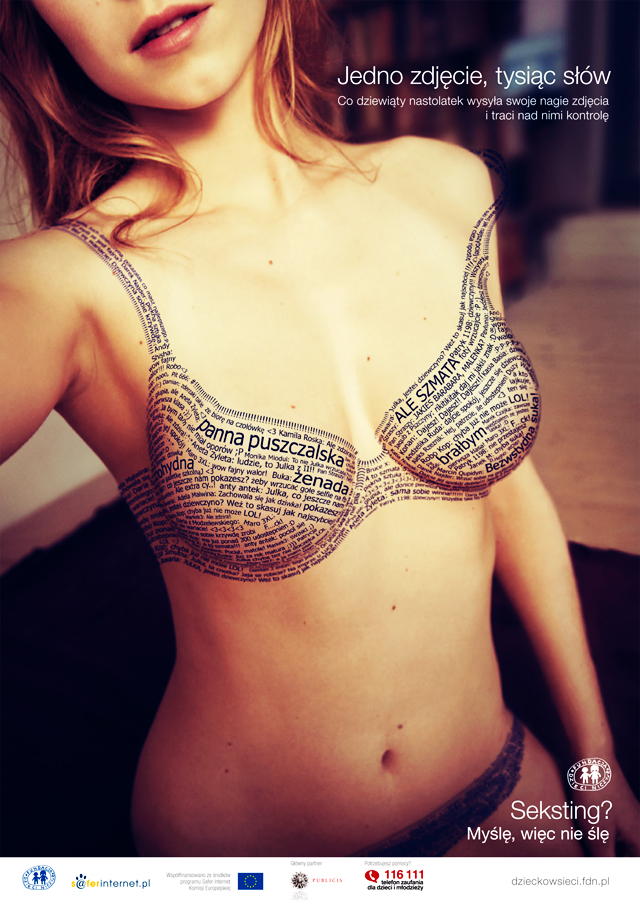 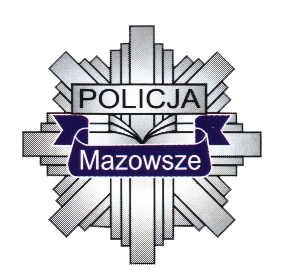 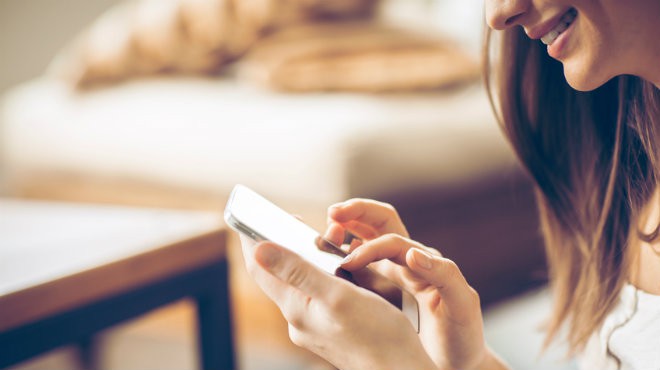 Seksting
KONSEKWENCJE 

 	zdjęcie wysłanie MMS-em może z łatwością zostać rozesłane                       	dalej i trafić do Sieci,
 	zdjęcie raz wrzucone do Internetu zostaje tam już na zawsze 	oraz rozprzestrzenia się w błyskawicznym tempie,
 	rozpowszechnienie czyjegoś wizerunku bez jego zgody jest 	karalne,
 	osoba, której zdjęcie zostaje rozesłane najczęściej spotyka 	się z odrzuceniem oraz wyśmianiem przez rówieśników, 	może 	nastąpić spadek samooceny, poczucie winy, a nawet 	depresja.
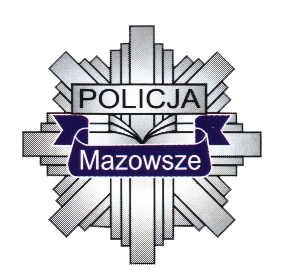 Seksting
PRZYCZYNY
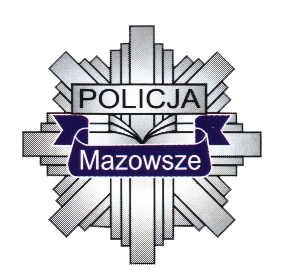 Seksting
KTO JEST NAJBARDZIEJ NARAŻONY?

Osobami najbardziej narażonymi na niebezpieczeństwa wynikające z sekstingu są dzieci i nastolatki;  

 	młode osoby najczęściej są bardzo ufne, a także mają niską 	świadomość zagrożeń związanych z korzystaniem z Internetu,
 	nierzadko towarzyszy im niska samoocena, która sprzyja 	uleganiu wpływom otoczenia oraz chęci zyskania sympatii 	grupy za wszelką cenę,
 	nastolatki nie chcą odstawać od grupy rówieśniczej, często 	ulegają jej presji.
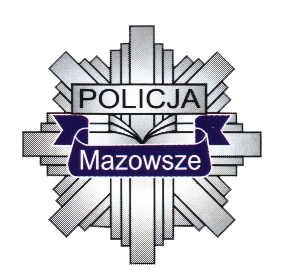 Seksting
JAK ZAPOBIEGAĆ?

Pamiętajmy, że w Sieci nie jesteśmy anonimowi. Bardzo łatwo jest odszukać osobę mając tylko kilka podstawowych danych, jak adres e-mail czy pseudonim/nick.
Weźmy pod uwagę, że telefon lub tablet może zostać skradziony lub zgubiony, a wtedy nasze dane intymne zdjęcia trafią w niepowołane ręce.
Dbajmy o naszą prywatność i intymność, także w Sieci.
Seksting,
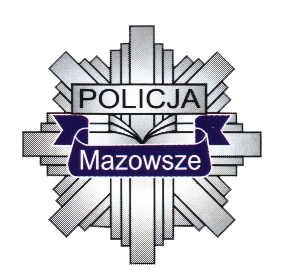 Seksting
JAK REAGOWAĆ?
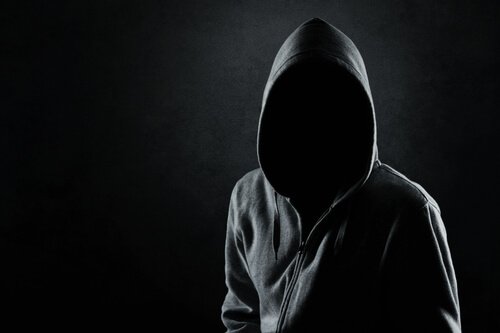 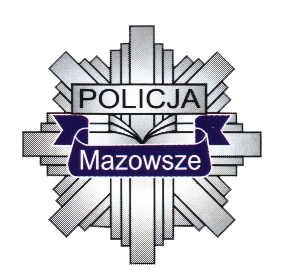 STALKING – termin pochodzący z języka angielskiego, który oznacza „podchody” lub „skradanie się”.
Pod koniec lat 80. XX wieku stalking zyskał dodatkowe negatywne znaczenie na skutek nowego zjawiska społecznego, jakim było obsesyjne podążanie fanów za gwiazdami filmowymi Hollywood. 

Obecnie stalking jest definiowany jako „złośliwe” i powtarzające się nagabywanie, naprzykrzanie się czy prześladowanie zagrażające czyjemuś bezpieczeństwu”.


Marek Tulliusz Cyceron
Cyberstalking
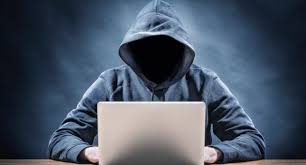 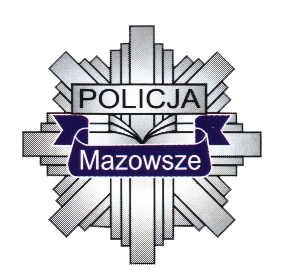 Stalking w Sieci
Stalking to natrętne i złośliwe prześladowanie drugiej osoby, lecz stalking w Internecie to:

 	Prześladowanie przy użyciu poczty elektronicznej (przesyłanie 	e-maili wbrew woli ofiary, rozsyłanie e-maili z konta ofiary bez 	jej zgody);
 	Prześladowanie w Sieci (podszywanie się pod daną osobę, 	wysyłanie zdjęć ofiary, 	pisanie obraźliwych komentarzy);
 	Prześladowanie przy użyciu komputera ofiary (nanoszenie 	wirusów, instalowanie 	programów szpiegujących, niszczenie 	danych z twardego dysku).
Cyberstalking
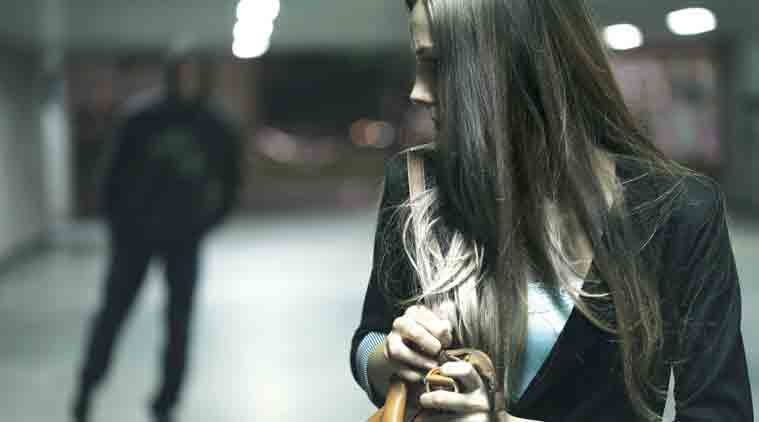 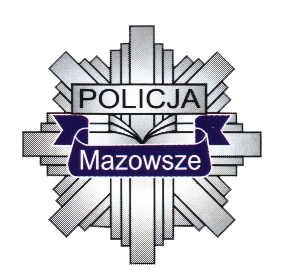 Cyberstalking
Czym grozi?
Jakie konsekwencje u nas może powodować?
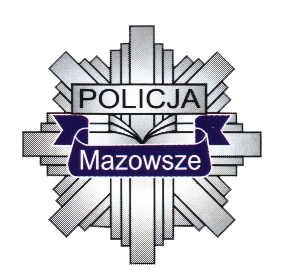 Cyberstalking
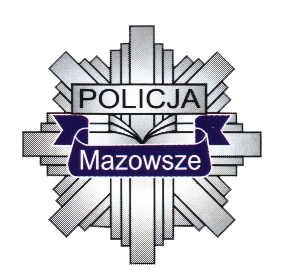 Stalking
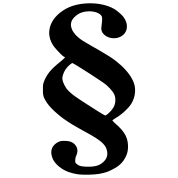 W dniu 6 czerwca 2011 roku weszła w życie poprawka do ustawy – Kodeks karny, uznająca STALKING w Polsce za czyn zabroniony. Obecnie czyn ten podlega karze na podstawie art. 190a Kodeksu karnego.
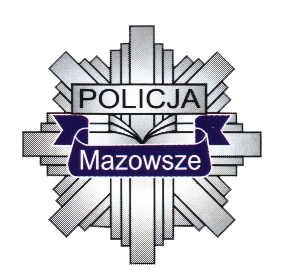 Stalking – przemoc bez stosunku zależności ofiary od sprawcy
Cyberstalking
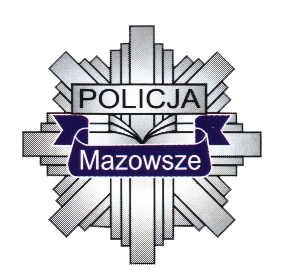 JAK ZAPOBIEGAĆ?

 	Ograniczaj udostępnianie osobistych informacji 	(adres zamieszkania, numer telefonu itd.);
 	Nie ufaj osobom, które napotkasz w Internecie lub	stosuj zasadę ograniczonego zaufania;
 	Jeśli zauważysz przejawy stalkingu od razu REAGUJ;
 	Bądź asertywny.
Cyberstalking
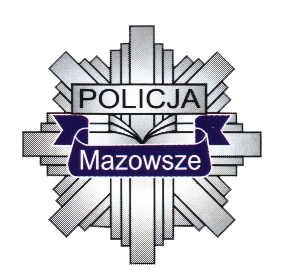 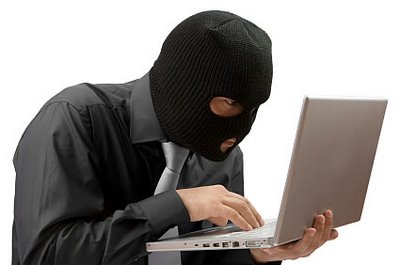 Jak zachować się, gdy nas to spotka?

 	Przede wszystkim wyraź swój sprzeciw w stosunku do osoby 	nękającej. Pokaż jej, że nie życzysz sobie żadnych kontaktów z jej 	strony.
 	Nie wdawaj się z nią w żadne rozmowy i dyskusje. Nie odpisuj na 	wiadomości, nie odbieraj telefonu.
 	Zabezpieczaj dowody, zachowaj wszelkie wiadomości (sms, e-mail, 	wiadomości wysyłane za pośrednictwem portali społecznościowych).
 	Wystąp do operatora o udostępnienie bilingów rozmów.
 	Nagrywaj rozmowy.
 	O każdym incydencie powiadamiaj Policję.
Cyberstalking
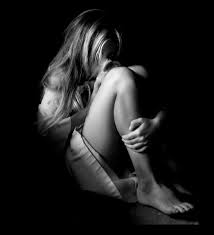 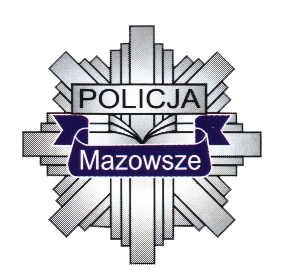 GROOM (ang.) – przygotować, szykować, oswajać.

Grooming to zjawisko, w którym sprawca podejmuje próbę zaprzyjaźnienia się z dzieckiem za pomocą 
Komunikacji elektronicznej, celem późniejszego zmuszania do prostytucji, pornografii oraz wykorzystywania seksualnego.
Grooming
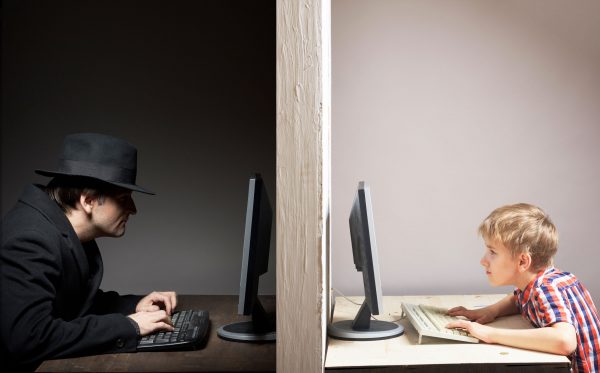 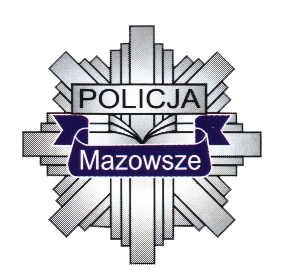 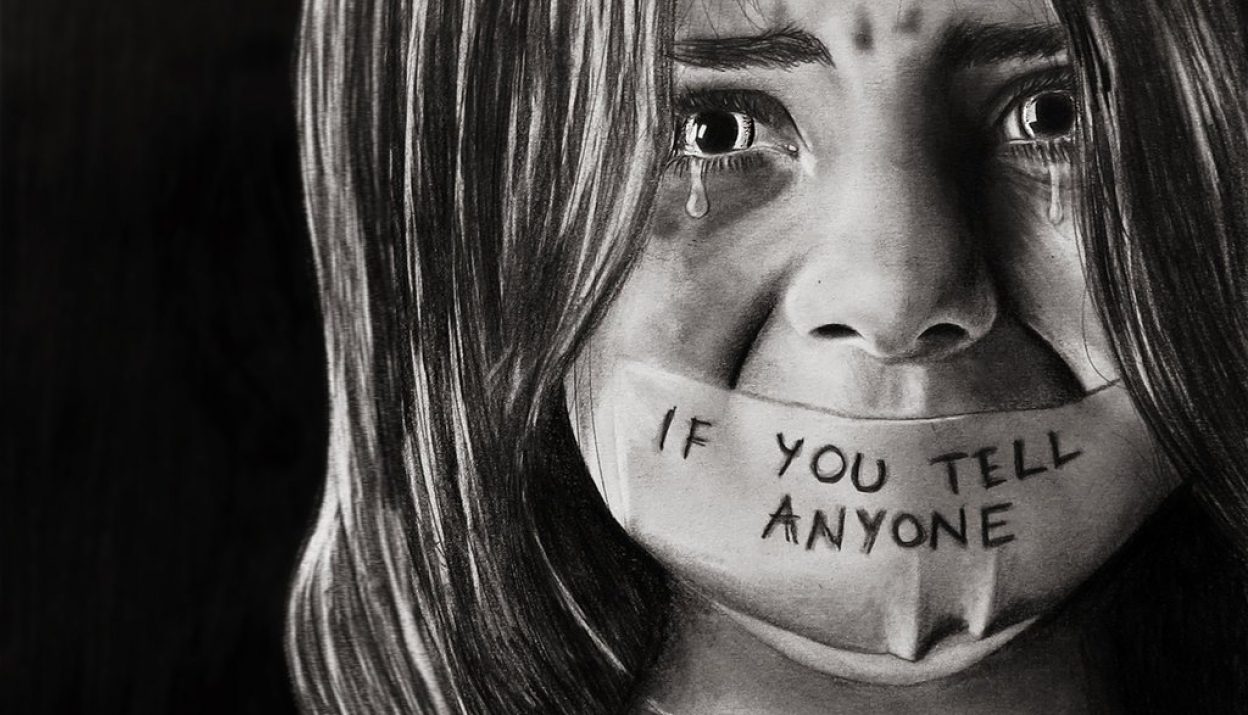 Wyróżniamy 6 ETAPÓW:

SELEKCJA I POZYSKIWANIE INFORMACJI – pedofil zaprzyjaźnia się z dzieckiem, aby „wybadać grunt” czyli ocenić ryzyko odkrycia relacji przez rodziców, czy opiekunów. Zdobywa on również informacje o małoletnim, które wykorzysta w dalszych etapach.
ZDOBYWANIE ZAUFANIA – sprawca poznaje potrzeby ofiary, rozmawia z nią o marzeniach, potrzebach, pragnieniach. Opowiada o swoich trudnych doświadczeniach, aby wzbudzić uczucie zrozumienia i bycia potrzebnym. Często już na tym etapie prosi o numer telefonu lub adres. 
 SPEŁNIA POTRZEBY – internetowy uwodziciel jest już ważną częścią w życiu dziecka, zaspakaja potrzeby emocjonalne i uzależnia od siebie. Zdarza się, że w tym momencie dochodzi do próby zaufania – pedofil przyznaje się do kłamstwa np. do swojego wieku, aby sprawdzić czy dziecko nadal chce kontynuować relację.
Grooming
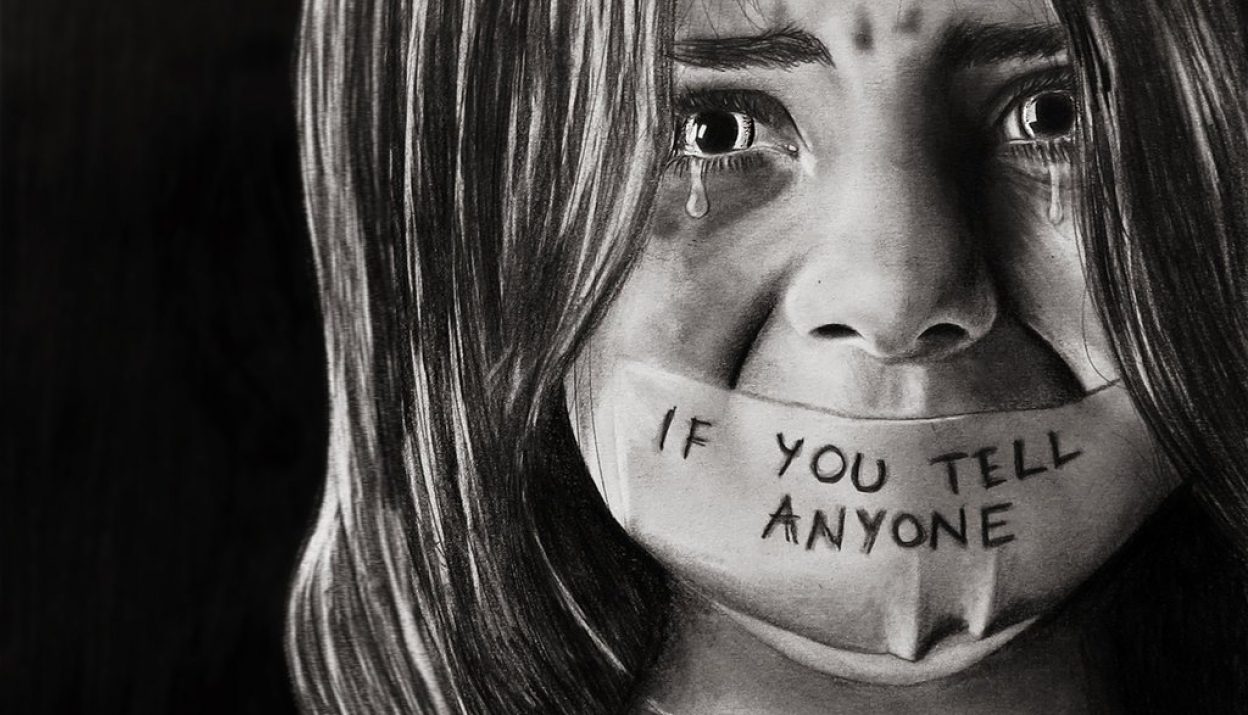 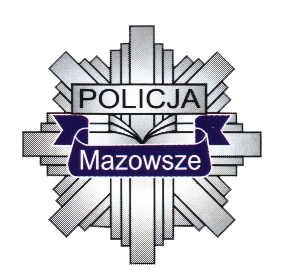 IZOLOWANIE DZIECKA –  teraz gdy dziecko wierzy w unikalny charakter „związku” sprawca będzie nalegał na spotkanie w „realu”.  Osoby, które będą próbowały przestrzegać dziecko przed takim spotkaniem – rodzice, opiekunowie, przyjaciele, czy nauczyciele – będą odbierani jako zagrożenie. 
DESENTYZACJA – więź i uzależnienie są już wystarczająco silne, aby nadać relacji charakter seksualny. Pedofil prowokuje sytuacje intymne i oswaja dziecko z seksualnością. Do znaków ostrzegawczych należą depresja, skrytość, przygnębienie, apatia, nieobecność, nagłe zainteresowanie antykoncepcją, depilacja miejsc intymnych, wyzywający ubiór. 
SPRAWOWANIE KONTROLI – kiedy dochodzi do molestowania seksualnego, sprawca dba, o to aby dziecko utrzymywało związek w tajemnicy. Przekonuje je, że tak samo tego chciało i do tego doprowadziło. Sprawuje kontrolę grożąc konsekwencjami wyjawienia prawdy, czy zakończenia relacji.
Grooming
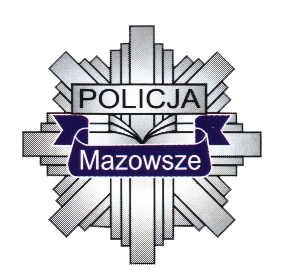 ASPEKTY PRAWNE:
art. 200 § 1 k.k. „Kto obcuje płciowo z małoletnim poniżej lat 15 lub dopuszcza się wobec takiej osoby innej czynności seksualnej lub doprowadza ją do poddania się takim czynnościom albo do ich wykonania podlega karze pozbawienia od lat 2 do 12”.

art. 200a § 1 k.k. „Kto w celu popełnienia przestępstwa określonego w art. 197  § 3 pkt 2 k.k. (zgwałcenie małoletniego poniżej lat 15) lub art. 200 k.k. (obcowanie płciowe z małoletnim), jak również produkowania lub utrwalania treści pornograficznych, za pośrednictwem systemu teleinformatycznego lub sieci telekomunikacyjnej nawiązuje kontakt z małoletnim poniżej lat 15, zmierzając za pomocą wprowadzenia go w błąd, wyzyskania błędu lub niezdolności do należytego pojmowania sytuacji albo przy użyciu groźby bezprawnej, do spotkania z nim, podlega karze pozbawienia wolności do lat 3”.
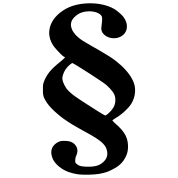 Grooming
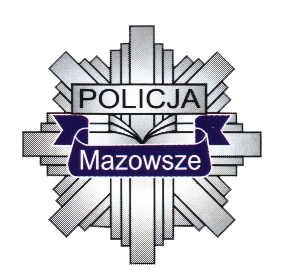 KTO NALEŻY DO GRUPY RYZYKA?
Cyberpedofil uważnie wybiera ofiary. Najbardziej zagraża dzieciom:
z niską samooceną;
 z brakiem popularności wśród rówieśników;
 borykającym się z niedowartościowaniem;
 odrzuconym;
 zaniedbanym przez rodziców,
 które nie potrafią mówić NIE.
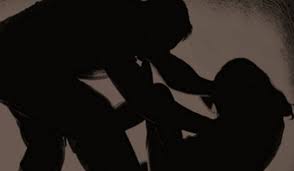 Grooming
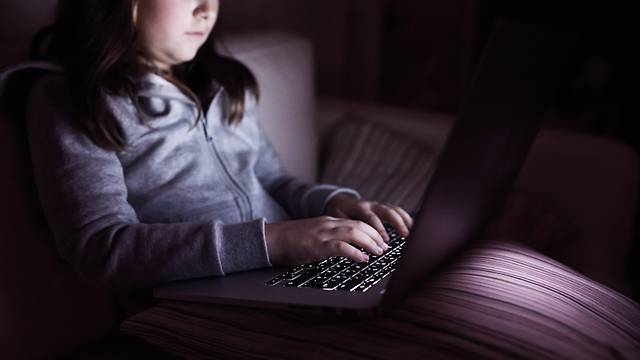 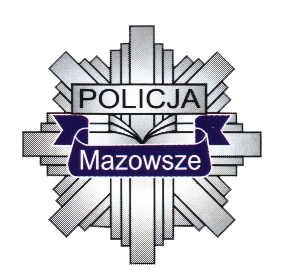 KONSEKWENCJE
Grooming
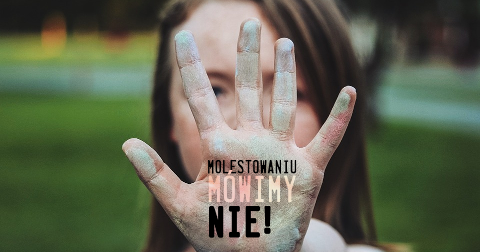 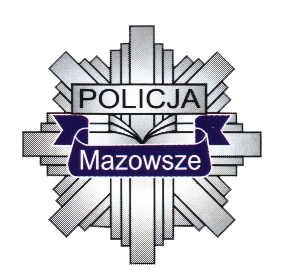 Zagrożenia w Internecie
 fałszywe witryny,
 wiadomości e-mail, których celem jest wyłudzenie informacji,
 zagrożenie w trakcie korzystania z portali społecznościowych, 
 cloud (Chmura) – dane w Sieci,
 fałszywe oprogramowania,
 wykradanie danych osobowych,
 skrócone adresy url, literówka w adresach www,
 nieaktualne oprogramowanie,
 fałszywe sklepy internetowe,
 hot-spot.
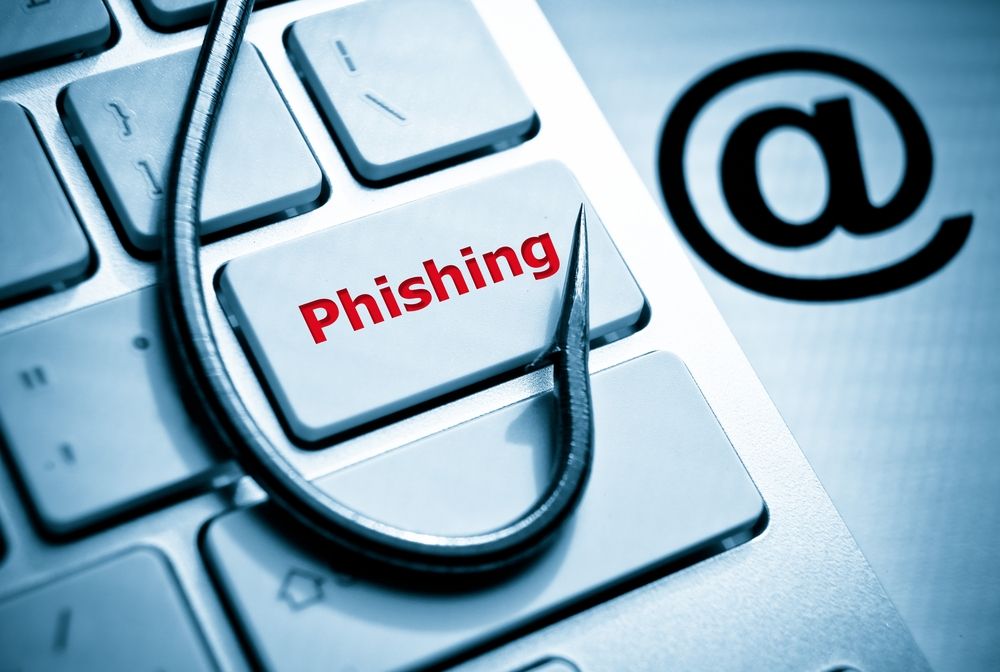 Phishing
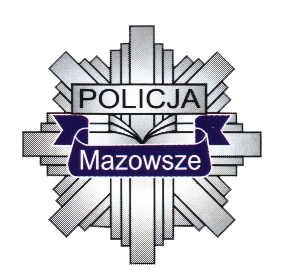 Typ oszustwa internetowego, w którym sprawca podstępem wyłudza od użytkownika jego osobiste dane. Phishing obejmuje kradzież haseł, numerów kart kredytowych, danych kont bankowych i innych poufnych informacji.
Podszywanie się pod bank poprzez:
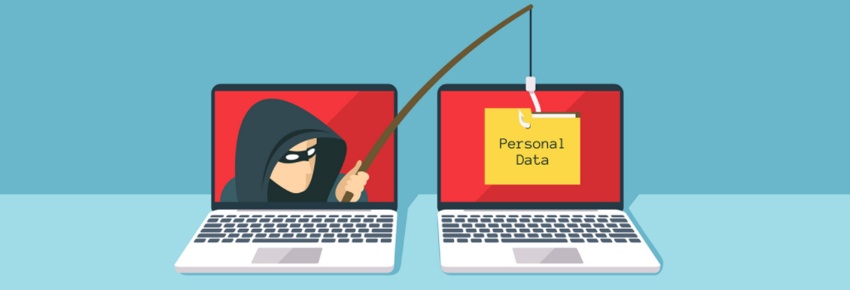 Phishing
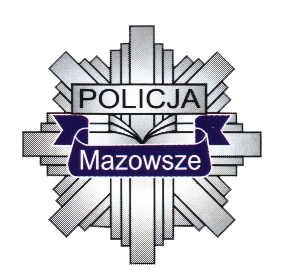 Nie daj się nabrać, twój bank nigdy tego nie robi…
Phishing
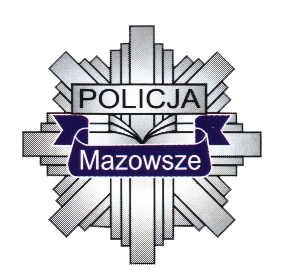 Uważaj na wiadomości e-mail…

 nieodebrana przesyłka pocztowa lub kurierska,
 egzekucja zajęcia konta bankowego,
 blokada konta bankowego,
 od firm, których nie znasz,
 fałszywe faktury,  
 fałszywe rezerwacje np. hoteli,
 lokalizacja numerów telefonu,
 szansa otrzymania wyjątkowej nagrody.
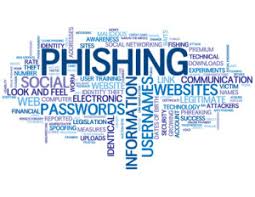 Phishing
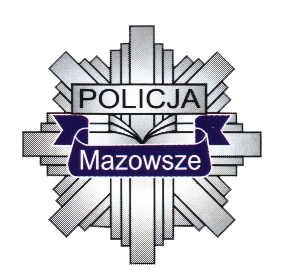 Zagrożenia w trakcie korzystania z portali społecznościowych…
Phishing
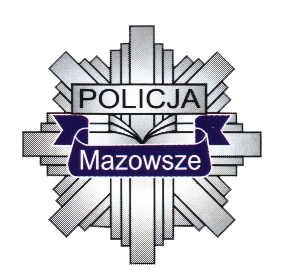 „Dziecko chce być dobre. Jeśli nie umie – naucz. Jeśli nie wie – wytłumacz. Jeśli nie może – pomóż.”  


Janusz Korczak
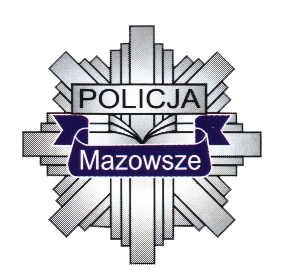 DZIĘKUJĘ ZA UWAGĘ